Game Theory: Nash Equilibrium
Day 7
Non-Zero-Sum Games
Payoffs do not sum to zero nor can be rewritten as such
In general, the interests of players are not strictly opposed and not strictly coincident. 
Game combines competition as well as opportunities for cooperation
Cooperation may require communication between players
Analysis depends on what kind of assumptions we make about how the players can communicate with each other
Non-Zero-Sum games can be of pure or mixed strategy for each player.  As well as one player may have a zero-sum game.
Nash Equilibrium
Solution concept for a strategic form, non-cooperative, non-zero-sum game!
No player has anything to gain by changing only his own strategy unilaterally.
If each player has chosen a strategy and no player can benefit by changing strategies while the other players keep theirs unchanged, then the current set of strategy choices and the corresponding payoffs constitute a Nash equilibrium.
Anecdotally: Rose and Colin are in Nash equilibrium if Rose is making the best decision she can, taking into account Colin's decision, and Colin is making the best decision he can, taking into account Rose's decision. 
Likewise, a group of players are in Nash equilibrium if each one is making the best decision that he or she can, taking into account the decisions of the others.
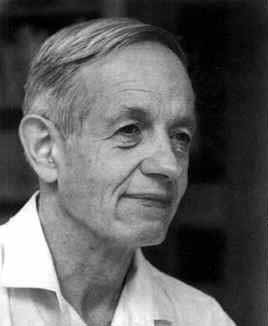 John F. Nash, 1928 -
John Nash
John Nash was born on June 13, 1928, in Bluefield, West Virginia
Attended Princeton University studied mathematics (first interest in game theory)
Math Faculty at MIT
Nash went on to solve a series of impressive mathematical problems. In July 1958,Fortune magazine named him one of the brightest mathematicians in the world (30 years old). 
Research position at Princeton
Suffers from Schizophrenia
Took off to Europe twice
Was committed
Left cryptic formulas on Princeton blackboards (dubbed “The Phantom)
As he aged, his delusions and suffering lessoned
Won Nobel Peace Prize in Economics (1994) for work in game theory
Continues studying mathematics and game theory at Princeton
Nash received an honorary degree, Doctor of Science and Technology, from Carnegie Mellon University in 1999, an honorary degree in economics from the University of Naples Federico IIon March 19, 2003,[35] an honorary doctorate in economics from the University of Antwerp in April 2007
Examples
Prisoner’s Dilemma 
(confess, confess)
Confess is a dominant strategy
Both parties will rationally choose to confess, even though they could be better off denying together.  
Each party does this because, considering the possible options of the other party, they always found the better option was to confess. 
When neither party has an incentive to change their strategy, they are in “Nash Equilibrium”
Battle of the Sexes








No dominant strategy
Player 1 (husband) responds to player 2 (wife) is the play F (football) 
There are two pure strategy Nash Equilibriums: 
(F, F) or (O, O)
 The two pure strategy Nash equilibrium are unfair; one player consistently does better than the other. The mixed strategy Nash equilibrium is inefficient
Answer: Bring in probability…
Calculating Payoffs
Let x represent the probability that the wife will go to football and 1 – x to the opera.

Husband F: 2x + 0(1-x) = 2x
Husband O: 0x + 1(1-x) = 1 – x

Nash Equilibrium: Needs to be the same.
2x = 1 – x  	=>	x = 1/3
		    1 – x = 2/3
Thus, the husband and wife attend their preferred venue more often. 

(F, F) = 2/9	(F, O) = 4/9
(O, F) = 1/9	(O, O) = 2/9

Husband: 
2/9 (2) + 4/9 (0) + 1/9 (0) + 2/9 (1)
= 4/9 + 2/9
= 2/3

Symmetric Game, Wife is the same!